ПЛАНУВАННЯ ТА АНАЛІЗ ВИКОРИСТАННЯРОБОЧОГО ЧАСУ
Баланс робочого часу.
 Планування витрат робочого часу
Номінальний фонд робочого часу визначають як різницю між кількістю
календарних днів (Фк) і кількістю вихідних (В) і святкових (С) днів:
Фн = Фк − В −С
Середню тривалість основних і додаткових відпусток ( Дв ) розраховують за формулою:
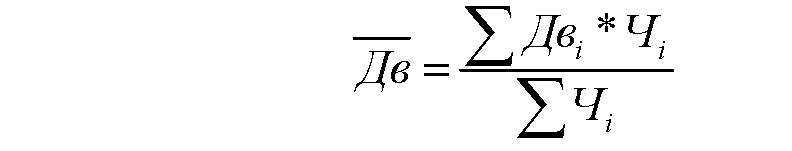 де Дві  - календарні дні відпустки і-тої групи робітників; 
Чі – кількість працівників і-ої групи, що мають відпустку певної тривалості, 
осіб.
Явочний фонд часу у людино-днях (Фя) розраховують як різницю між
номінальним фондом часу (Фн) і загальною кількістю люд.-днів неявок (Ня) 
на роботу:
Фя = Фн − Ня
Середня розрахункова тривалість робочого дня ( Тд ) визначається як
різниця між прийнятою на підприємстві тривалістю робочого дня (ТN) і
втратами в зв'язку зі скороченням тривалості робочого дня ( Вс) в розрахунку
на одного робітника:
Тд = Т N − ВС
Корисний (ефективний) фонд робочого часу одного робітника у годинах (Фк) визначається шляхом множення явочного фонду робочого часу у днях
(Фя) на розрахункову тривалість робочого дня:
ФК = Фя *Тд
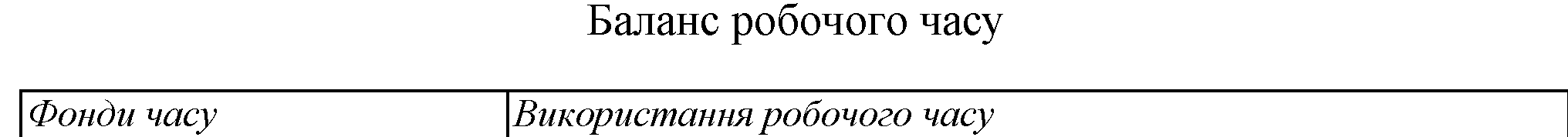 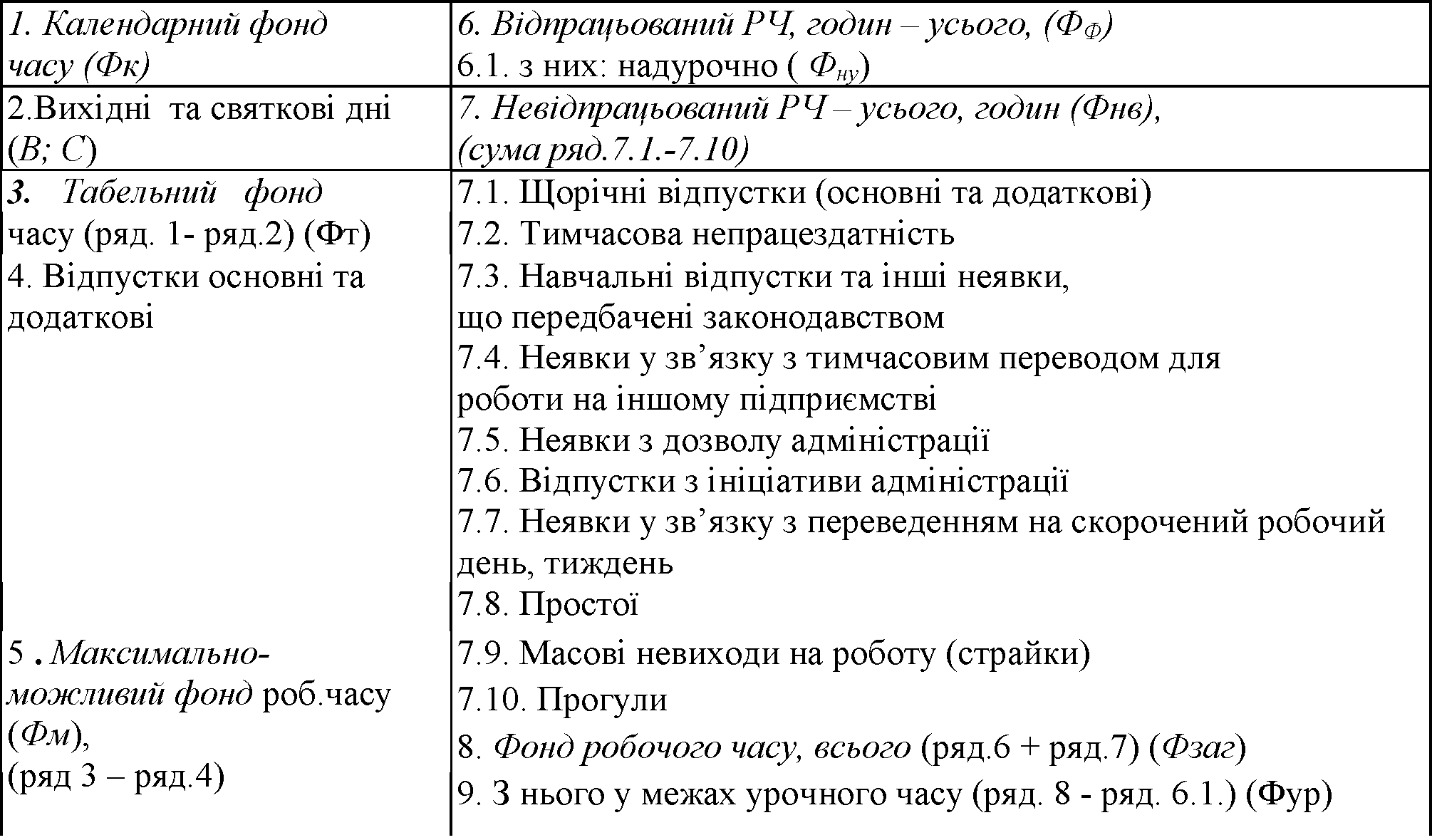 За даними цілоденного балансу робочого часу доцільно  розрахувати такі показники використання фондів робочого часу
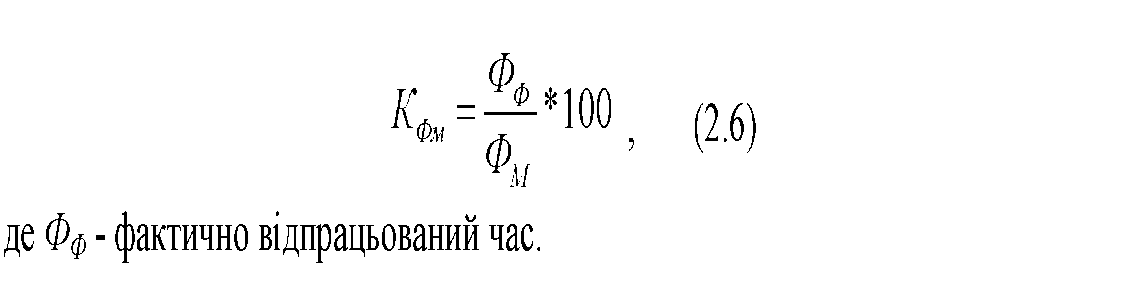 Даний показник застосовується для аналізу використання робочого часу
на підприємстві та його окремих підрозділах, а також використання робочого
часу на підприємствах галузі.
Коефіцієнт використання табельного фонду часу (КФТ):
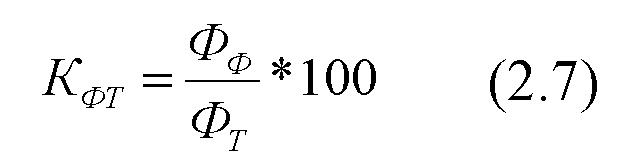 Коефіцієнт використання календарного фонду (КФК):
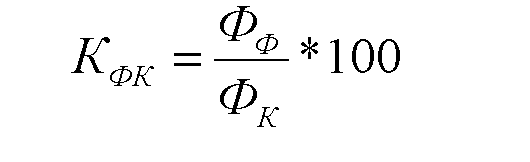 З метою оцінки використання робочого часу розраховуються також такі показники, як: 
Коефіцієнт використання робочого періоду:
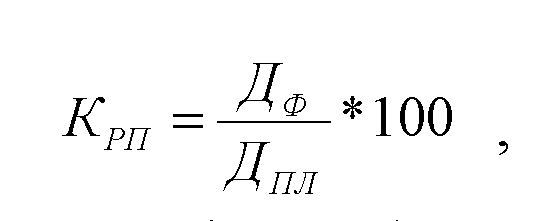 Дф - середня фактична тривалість робочого періоду, днів;
Дпл - тривалість робочого періоду за планом згідно з режимом роботи підприємства, днів;
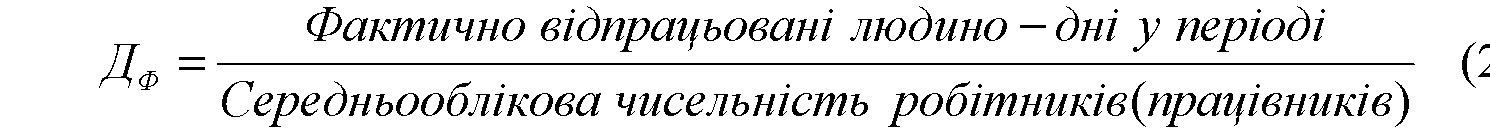 Цей коефіцієнт показує, на скільки відсотків фактично використовувався робочий період або на скільки відсотків фактично перевиконано чи не довиконано планове завдання за тривалістю робочого періоду. 
Коефіцієнт використання робочого дня:
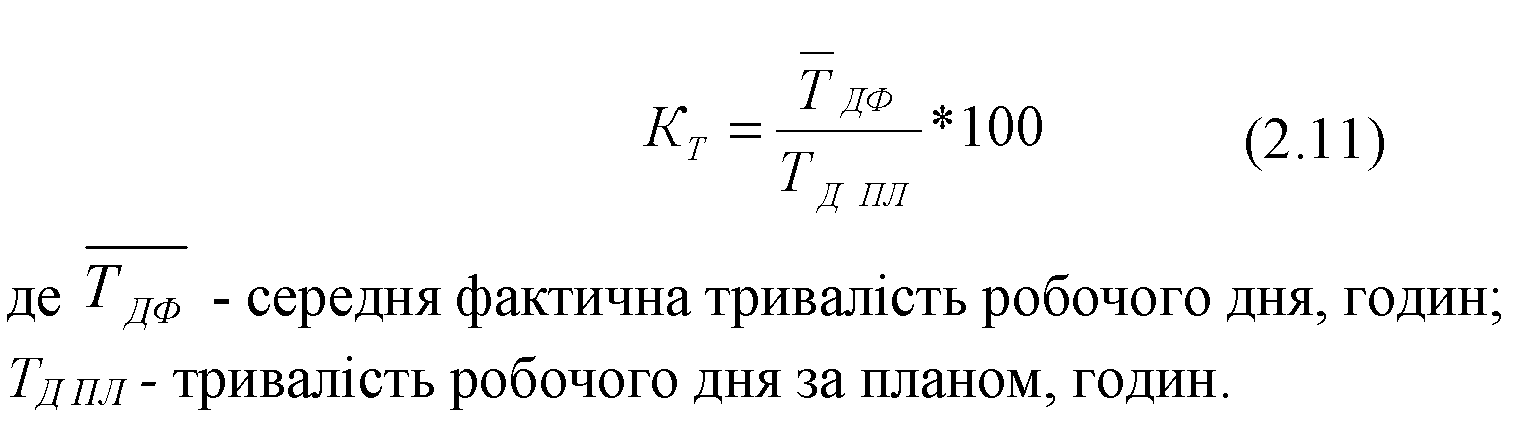 Цей коефіцієнт показує, на скільки відсотків фактично перевиконано 
чи недовиконане планове завдання за тривалістю робочого дня.
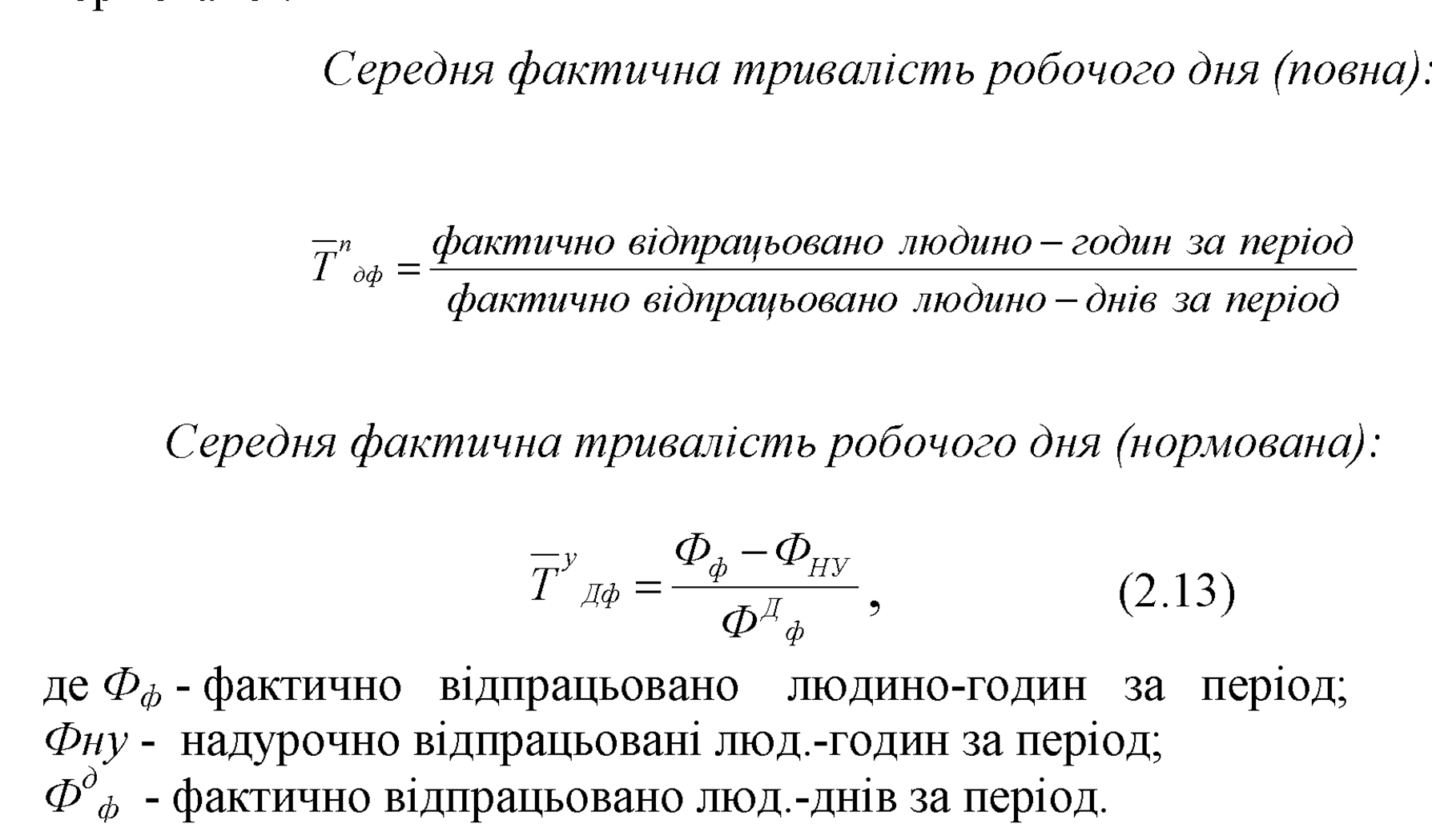 Інтегральний показник використання робочого часу:
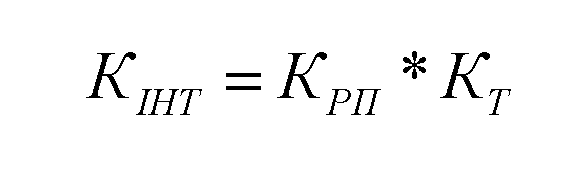 За допомогою інтегрального показника використання робочого часу
розраховується питома вага загальних втрат робочого часу, одна частина яких
це цілодобові втрати робочого часу, а друга - внутрішньозмінні
характеризують використання змінного режиму, а також використання робочих місць, які є на підприємстві, і розраховуються для категорії робітників на певну дату або за календар-ний період. 
Коефіцієнт змінності
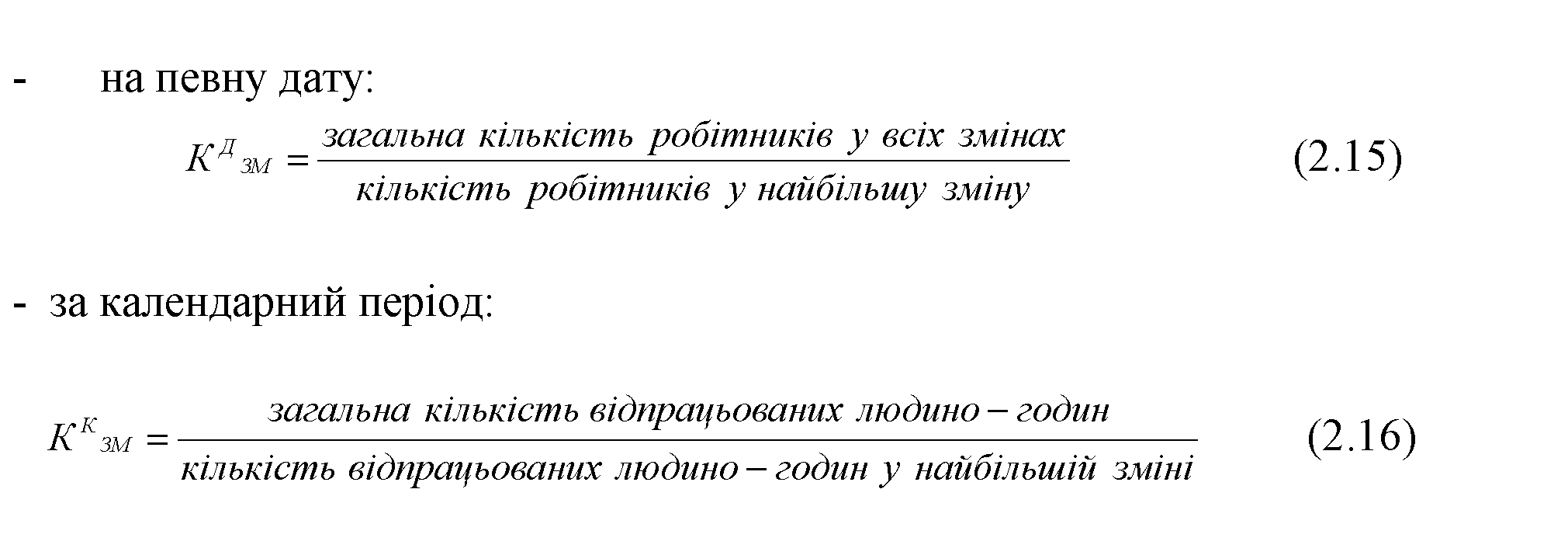